Школа неформального (родственного) ухода за гражданами пожилого возраста и инвалидами
Занятия в Школе неформального (родственного) ухода за гражданами пожилого возраста и инвалидами предназначены для обучения навыкам сотрудников государственных и негосударственных организаций социального обслуживания граждан, волонтеров, граждан, осуществляющих уход за гражданином, нуждающимся в уходе, на основе родственных, соседских или дружеских связей и  других лиц , осуществляющих уход за инвалидами и гражданами пожилого возраста.
Основные задачи Школы ухода
1. Повышение качества жизни       и социальная адаптация граждан пожилого возраста и инвалидов в привычной домашней обстановке.
       2. Оказание помощи и поддержки лицам из числа ближайшего окружения.
       3. Консультирование по вопросам организации общего ухода за гражданами пожилого возраста и инвалидами, контроля за изменениями состояния здоровья, профилактики осложнений питания и кормления, проведения общегигиенических процедур,   
         позиционирования,   
            пользования,
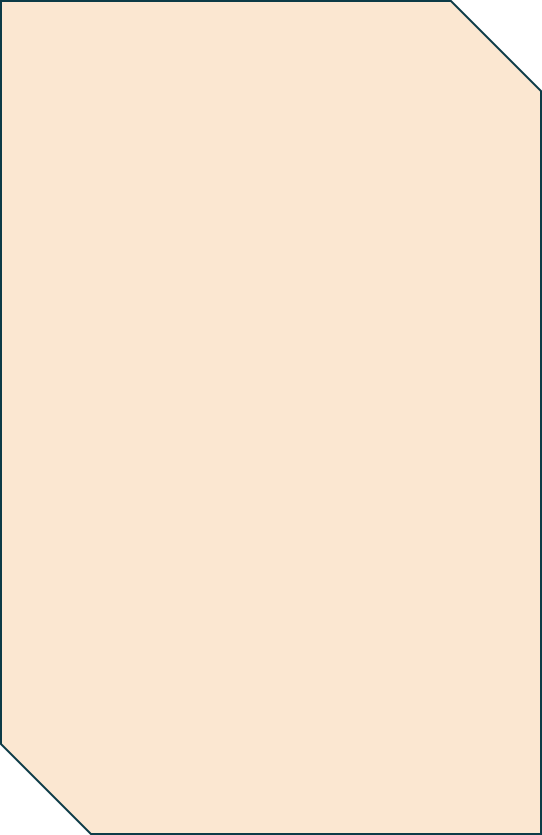 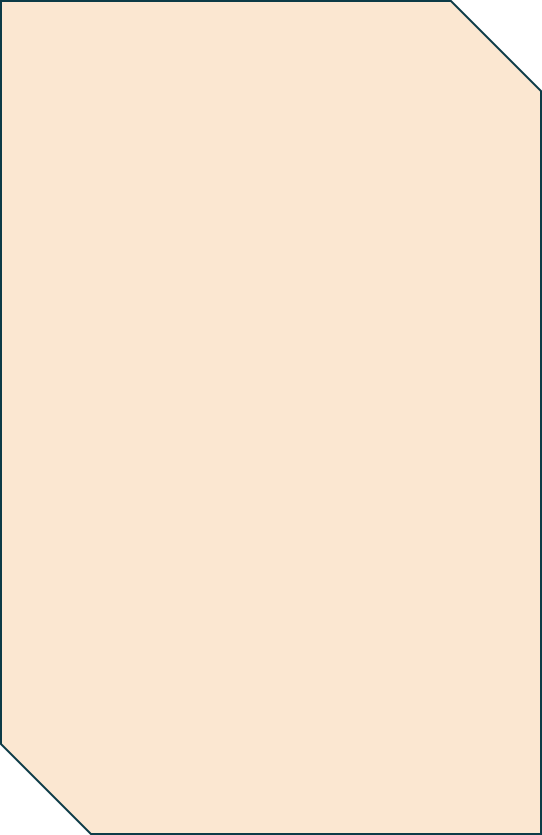 Обучение  в Школе ухода предусматривает групповые 
и индивидуальные занятия 
(в очном и дистанционном форматах). 
Обучение включает 
изучение теоретических основ 
и  практическое освоение 
навыков  ухода за гражданами
с ограниченной возможностью 
к самообслуживанию и передвижению, мероприятий 
по адаптации жилого 
помещения к потребностям граждан, нуждающихся в уходе.
Периодичность занятий 
2-3 раза в неделю в течение 
1 месяца.
Продолжительность  одного   
      занятия - один час.
средствами реабилитации адаптации жилого помещения к   
потребностям граждан,  
нуждающихся в уходе.
4. Консультирование граждан,    нуждающихся в уходе, по вопросам пользования средствами реабилитации.
5. Повышение компетенций волонтеров.
6. Повышение профессионального уровня сотрудников государственных и негосударственных  организаций социального обслуживания граждан.
Почему занятия в Школе неформального (родственного) ухода за гражданами пожилого возраста и инвалидами  будут максимально полезны?

Практически показываются необходимые приемы, способы проведения различных манипуляций.
Возможность задать любые вопросы.
Качественные методологические материалы.